Тема 7. Московская Русь
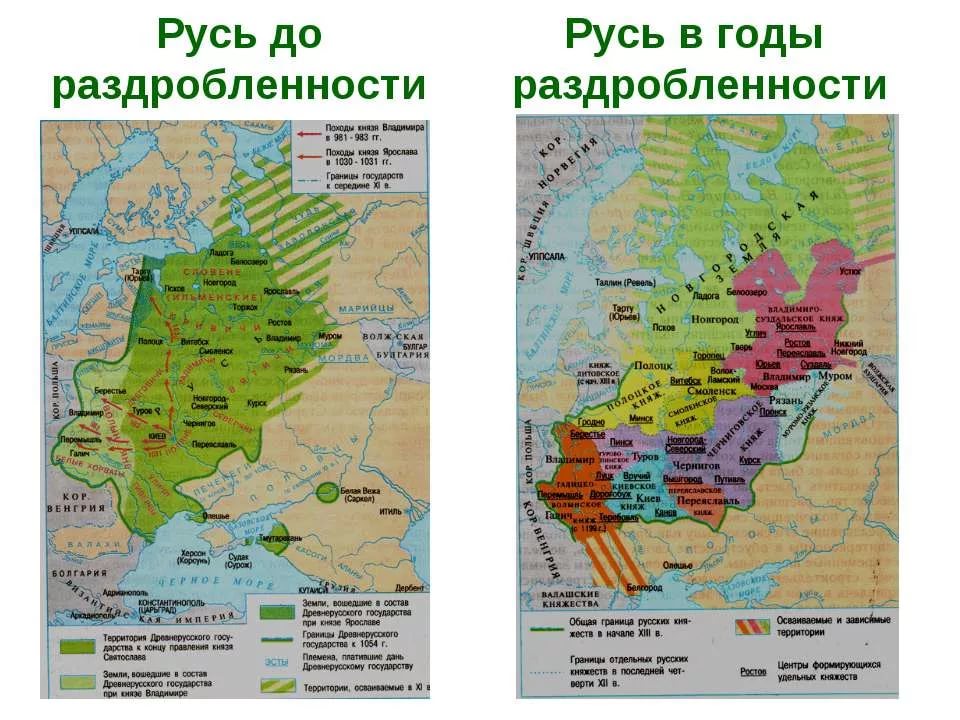 Владимиро-Суздальское княжество
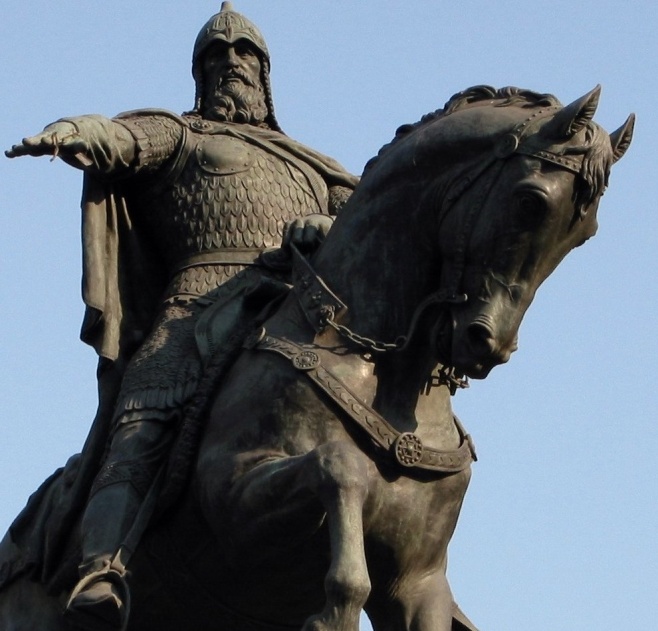 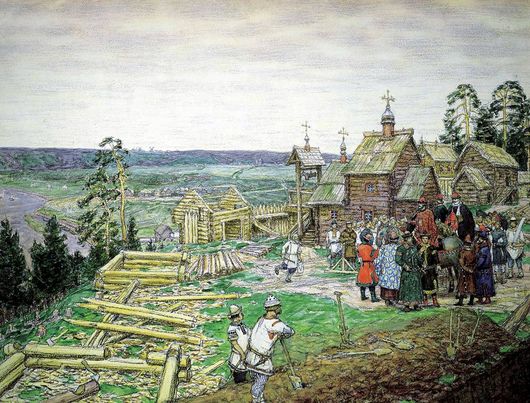 Юрий 
Долгорукий
1147 г. - основание Москвы
Причины усиления Москвы
Географическое положение
Политика московских князей
Религиозная причина: глава русской церкви (митрополит) переехал в Москву.
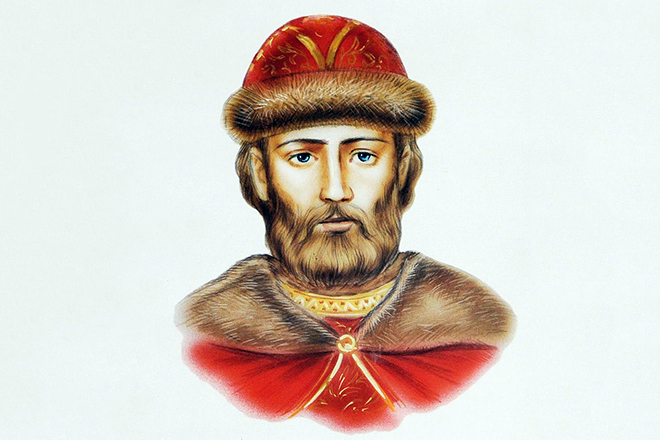 Дмитрий Донской(1350-1389)
Дмитрий перестает платить дань Золотой Орде
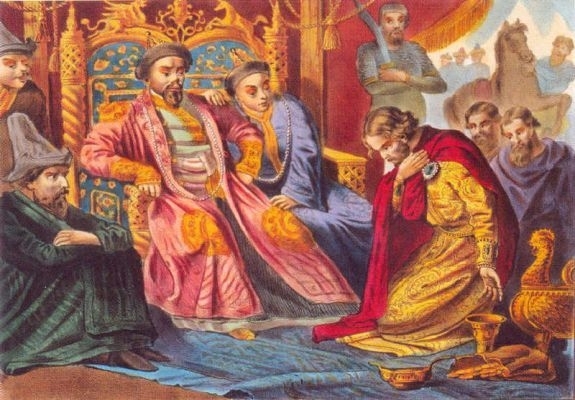 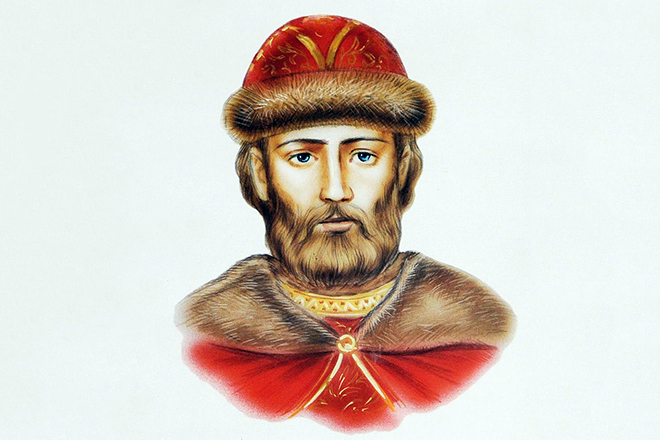 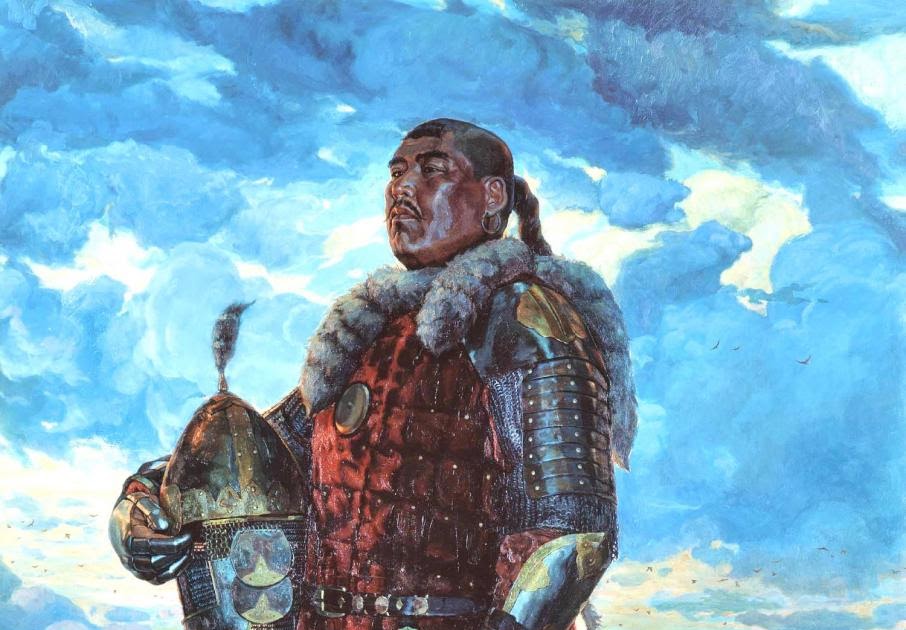 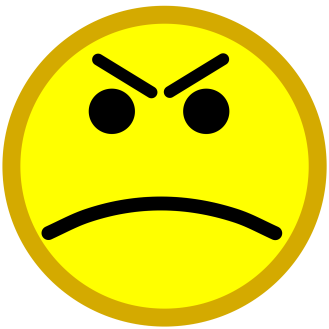 Хан 
Мамай
Дмитрий Донской
1380 – Куликовская битва
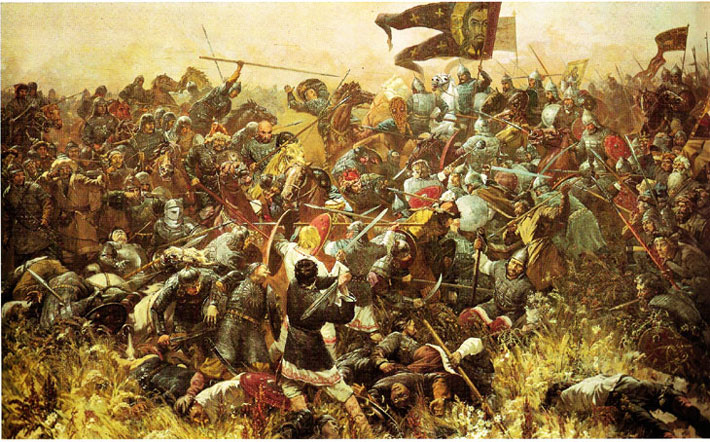 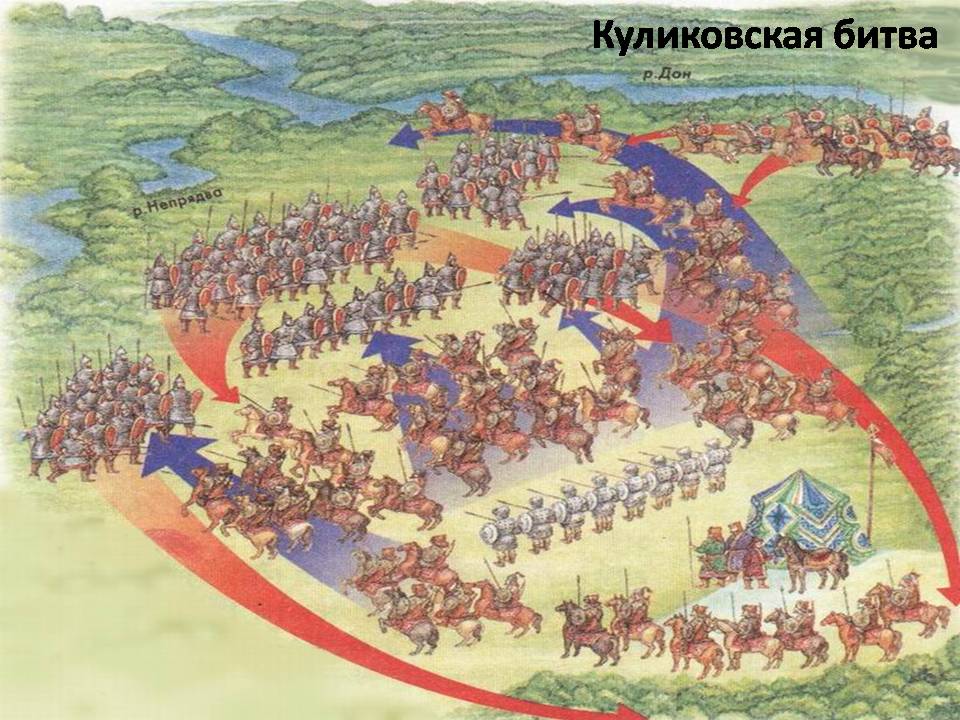 В XV веке Золотая Орда распалась на несколько государств
Крымское ханство
Казанское ханство
Сибирское ханство
Астраханское ханство и др.
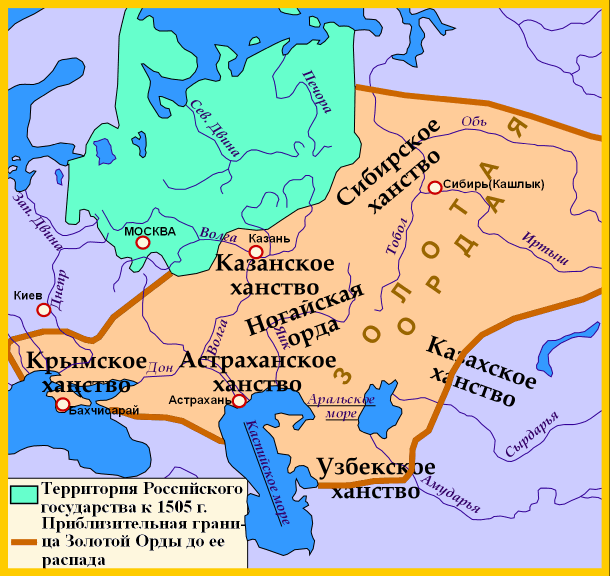 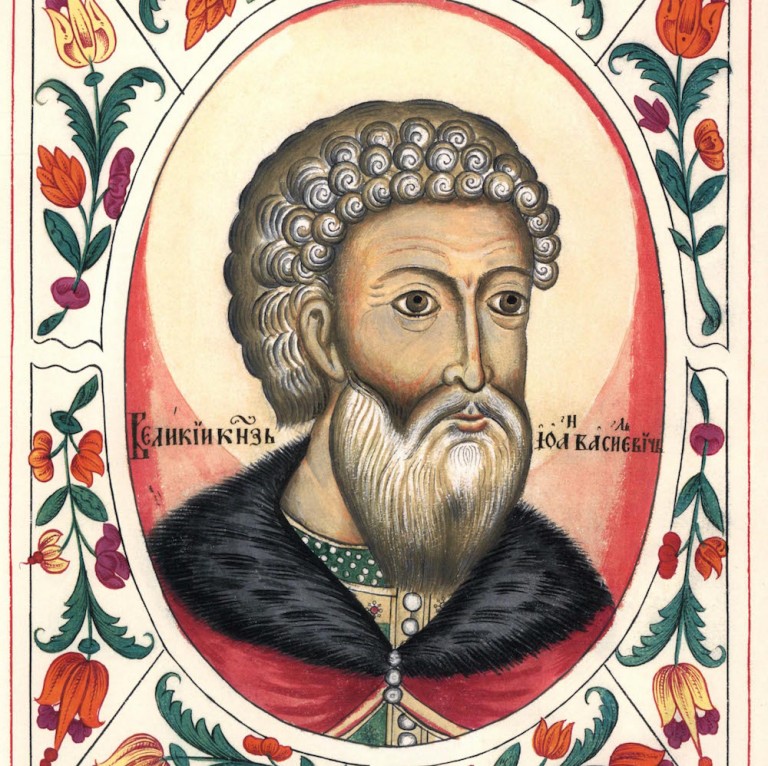 Иван III(1440-1505)
Иван III опять перестает платить дань монголам
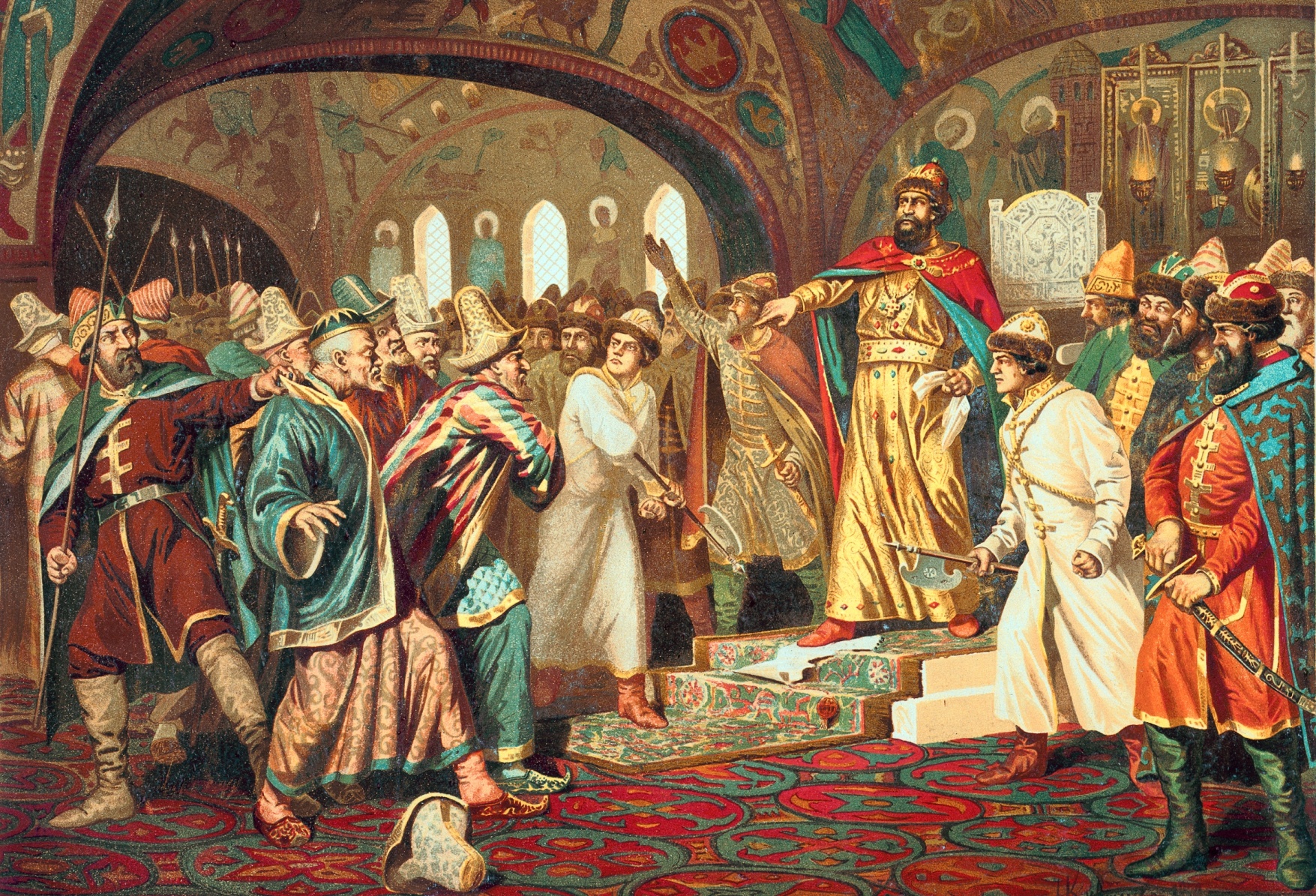 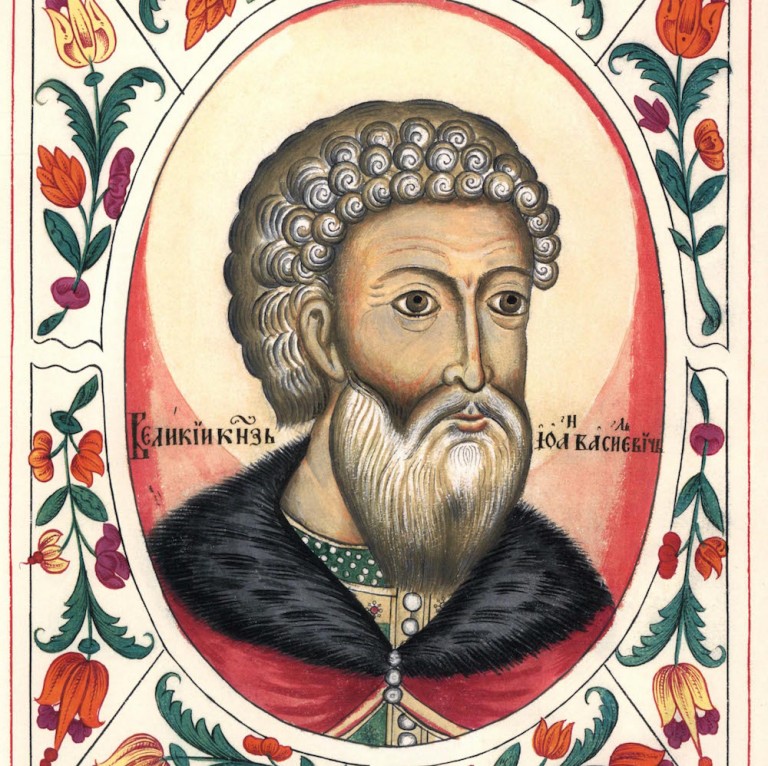 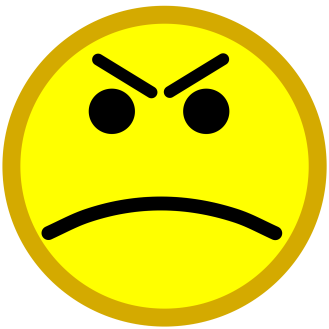 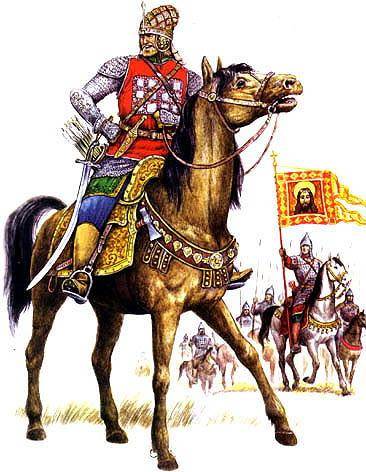 Хан 
Ахмад
Иван III
1480 – «Стояние на Угре»
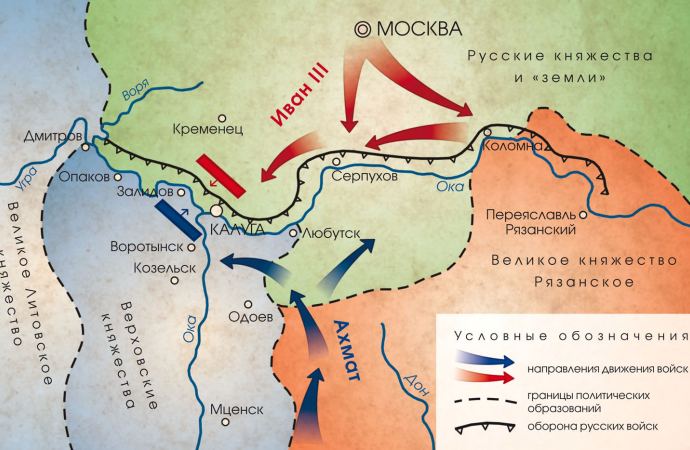 1480 – год освобождения Русской земли от монголо-татарского ига
Вопросы для повторения
Как называется это княжество?
?
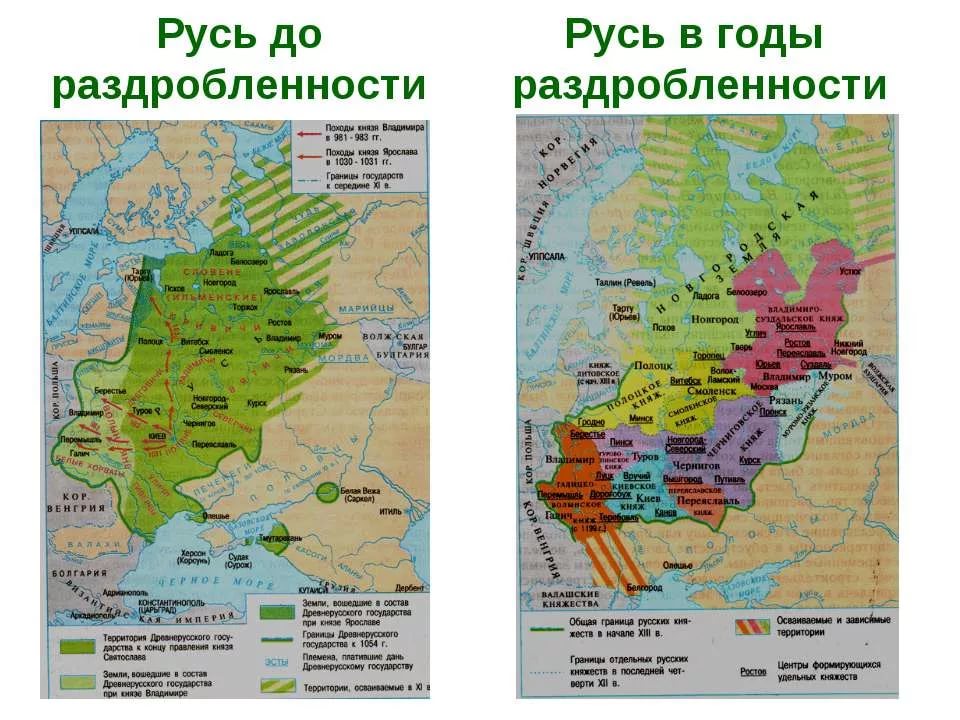 В каком году была основана Москва?
Кто основал Москву?
Назовите причины усиления Москвы?
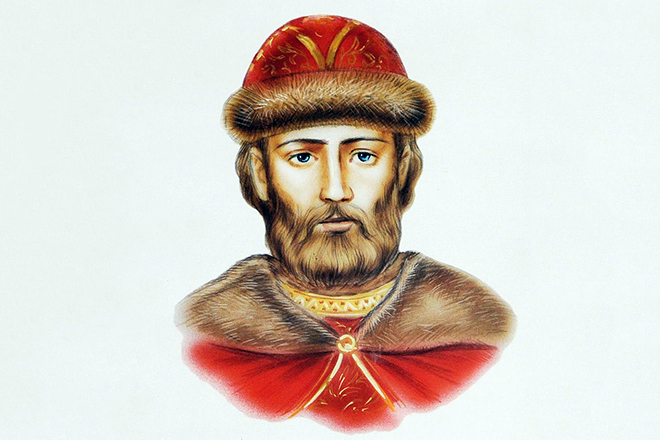 Кто это?
1380 – ?
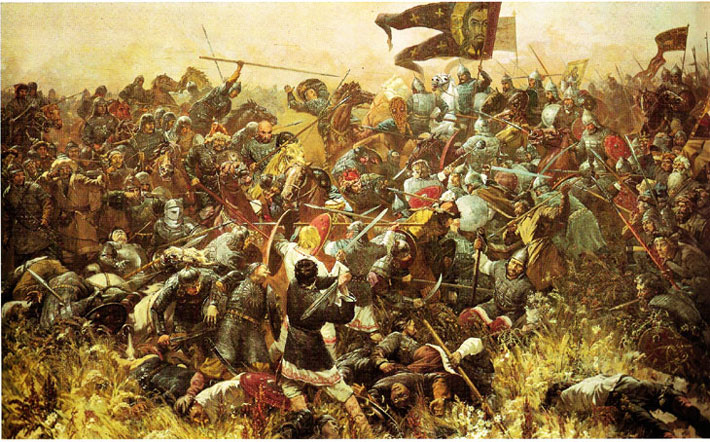 Кто победил в Куликовской битве?
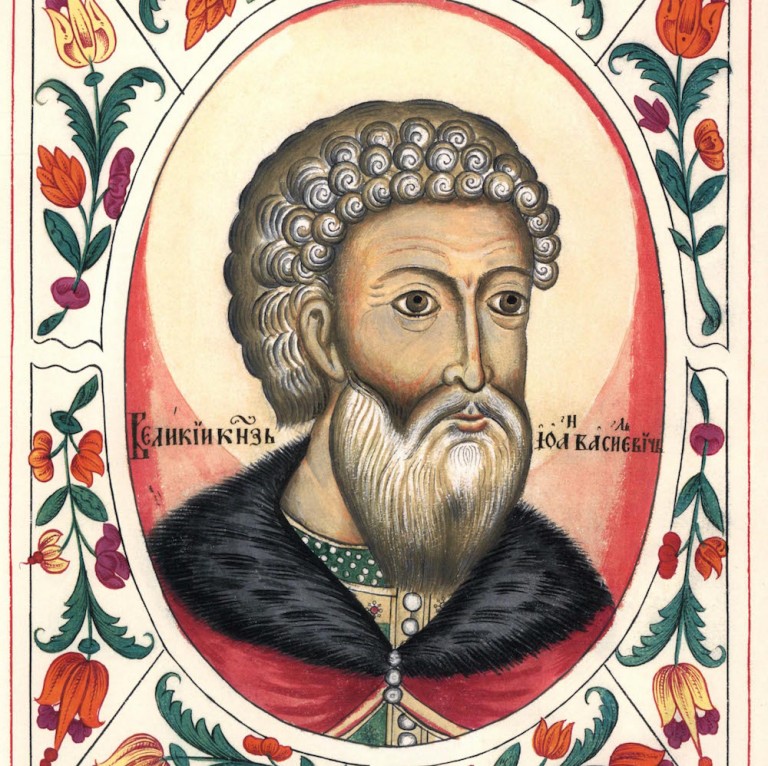 Кто это?
1480 – ?
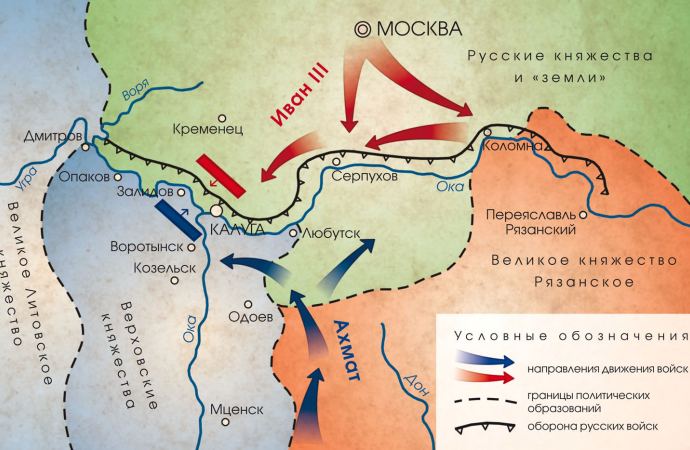 В каком году произошло освобождения Русской земли от монголо-татарского ига?